Контроль за состоянием беременных, страдающих гипертензивными расстройствами, с использованием организационных и цифровых решений
Кондратюк Иван Васильевич
Врач акушер-гинеколог, кандидат медицинских наук
Пермь, 2023
Актуальность проблемы
Основные причины материнской смерти в РФ (n=161), 2018 год
По данным ВОЗ гипертензивные расстройства занимают 2-е место в структуре материнской смертности в мире, составив 14% В России они занимают 4-е место и составляют 15,7%
Гипертензивные расстройства во время беременности встречаются с частотой около 10%
Частота осложнений (преэклампсии) составляет в среднем от 2 до 8%
ГКБ имени М.А. Тверье
К артериальной гипертензии (АГ) относятся хроническая АГгестационная (индуцированная беременностью) АГ
Осложнения артериальной гипертензии тяжелая преэклампсияэклампсияHELLP-синдром и др.
Материнская смертность в РФ и Пермском крае
Причины смертности в РФ, 2018 г. на 100 тыс. чел. по данным Росстата
Причины смертности в ПК, 2021 г. на 100 тыс. чел. по данным Пермьстата
Материнская смертность, 2022 г. на 100 тыс. чел. по данным Росстата
Экономические потериЗатраты по диспансерному наблюдению и лечению беременной в случаях летального исхода
Филимончикова, И. Д. Клинико-экономический анализ в решении задач профилактики материнской смертности / И. Д. Филимончикова // Здравоохранение Дальнего Востока. – 2004. – № 1(9). – С. 43-45
Обоснование проектаНациональные проекты «Здравоохранение» и «Демография»
Борьба с сердечно-сосудистыми заболеваниями
Борьба с материнской и перинатальной смертностью (улучшение демографической составляющей)  
Необходимость создания динамического инструмента контроля за беременными женщинами с гипертензивными расстройствами
Краткое описание проекта и его рамки
Единая база данных беременных женщин страдающих АГ
Дистанционный способ передачи показателей здоровья
Удаленное взаимодействие и контроль за состоянием здоровья
Единый центр принятия решений ( КДО ПЦ)
Вовлечение женщин за состоянием своего здоровья
Цель проекта
Повышение качества ведения беременных пациенток, страдающих АГ
Задачи
Удаленный мониторинг цифр артериального давления у беременных с гипертензивными расстройствами
Максимальный охват беременных женщин  при показаниях (проведение беседы, наглядный материал, информационные бюллетени)
Обучение врачей ЖК и стационара консультативного центра
Расширение функциональных обязанностей консультативного центра
Разработка и внедрение алгоритмов принятия решений на базе клинических рекомендаций (СОП) в КДО ПЦ
Создание программного обеспечения для дистанционного наблюдения с учетом информационной безопасности
Результат проекта
Повышение качества ведения беременных пациенток, страдающих АГ
Снижение количества осложнений от гипертензивных расстройств связанных с беременностью
Стабилизация цифр АД
Повышение качества ведения и  оказания мед. помощи беременных пациенткам за счет непрерывного мониторинга состояния здоровья на всех этапах (ЖК, КДО) 
Удаленное принятие решения о своевременном способе родоразрешения пациенток с АГ (согласно приказу 1130Н)
Повышение приверженности к мониторингу за собственным здоровьем  и выполнения рекомендаций врача
Заинтересованные стороны
Взаимодействие
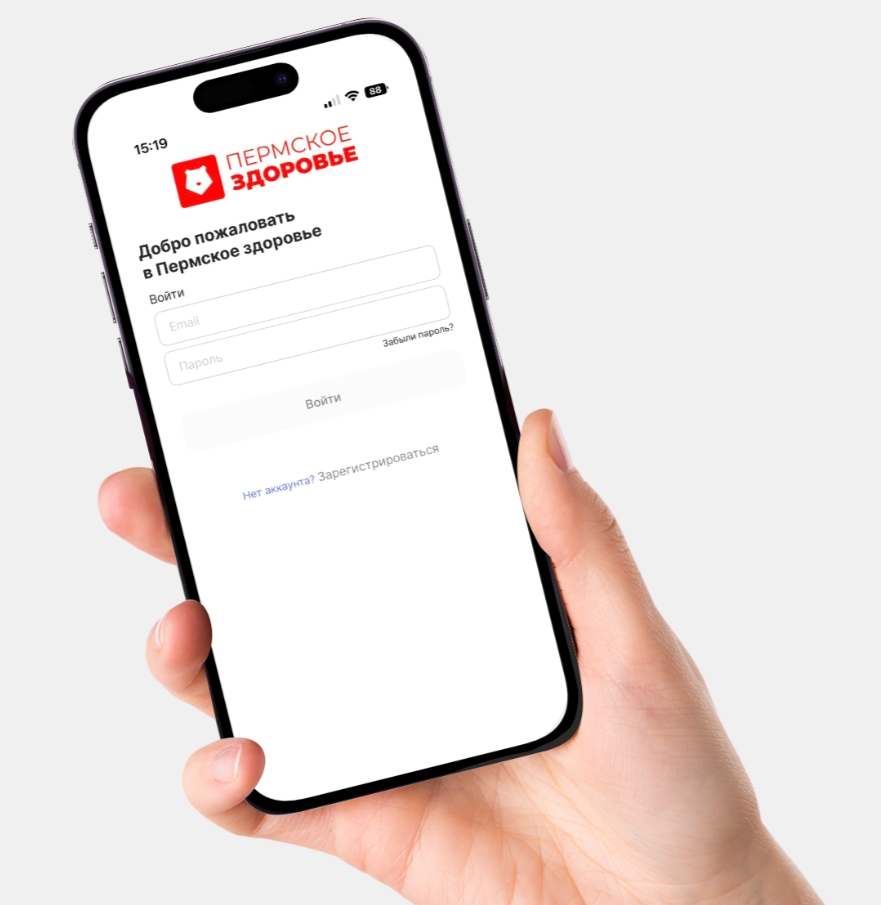 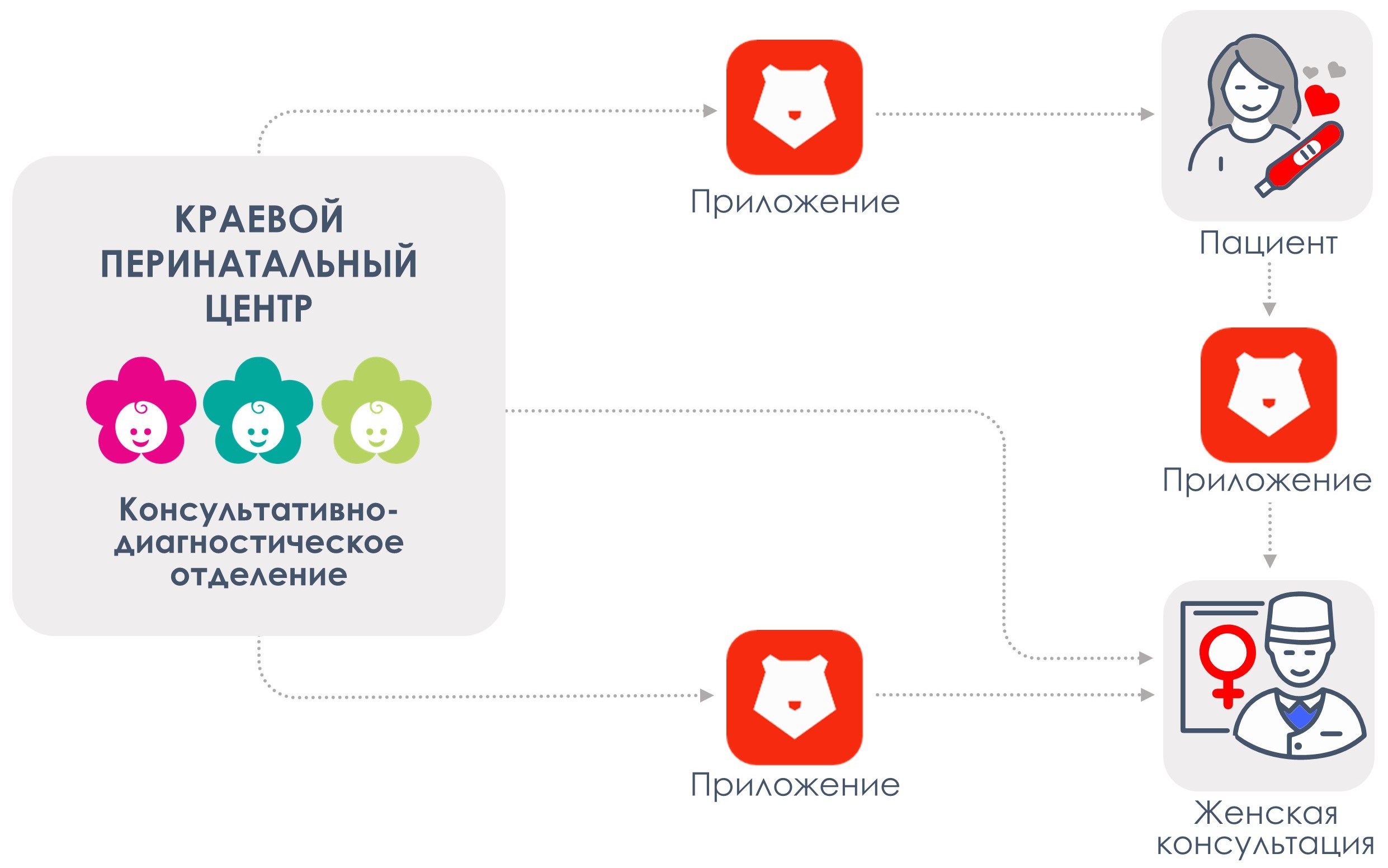 Внедрение в ЖК (ГКП № 2): 1271 пользователь; 15 врачей; более 50000 заполненных дневников
Наличие приложения в Appstore, Google Play 
В планах внедрение в ГКБ имени М.А. Тверье, ПКПЦ
Приложение «Пермское здоровье»
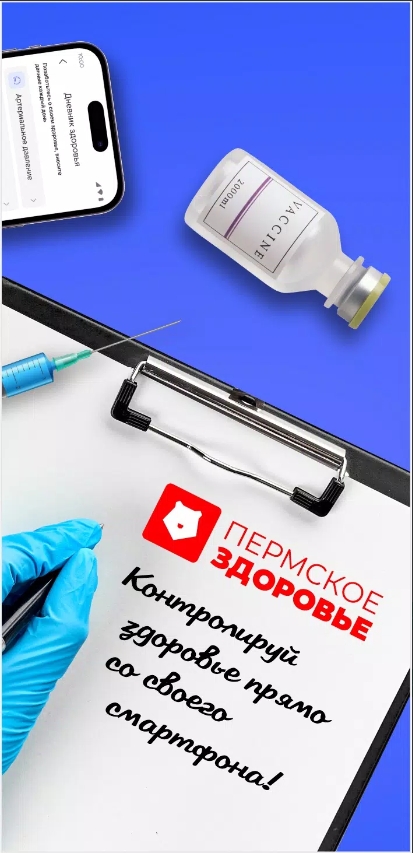 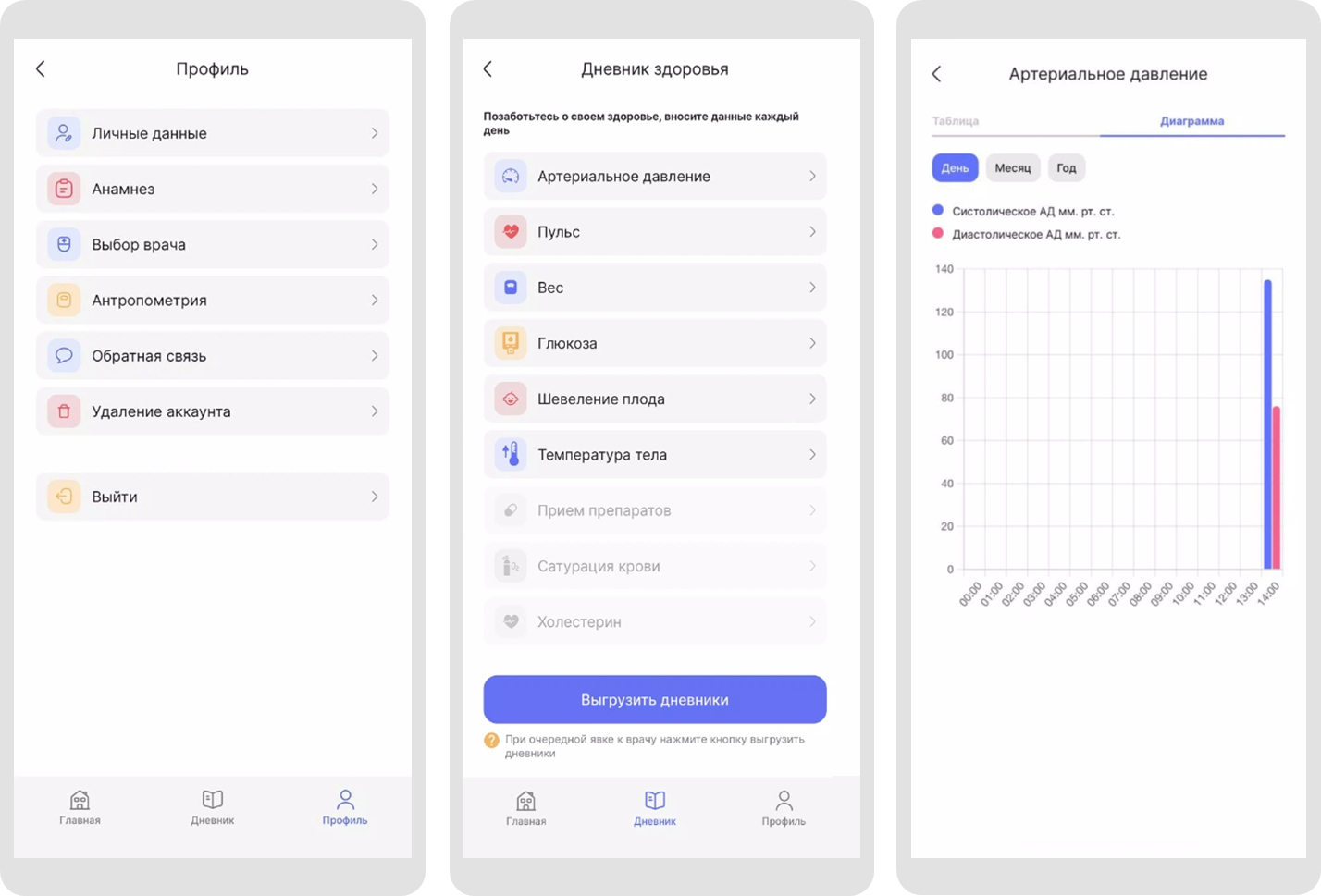 Ожидаемые эффекты
Проведенные ранее исследования схожих программ по контролю АД у пациентов с ХАГ показали, что комплексный телемониторинг, который включает в себя передачу параметров пациента и анализ медицинскими работниками, снижает смертность от всех причин (относительный риск [RR] 0,78, 95% доверительный интервал [CI] 0,62, 0, 0,99; 2885 человек в 12 RCT)

Снижение осложнений и как следствие фатальных исходов
Повышение удовлетворенности населения качеством оказания медицинской помощи за счет самостоятельного активного участия в процессе контроля за своим здоровьем
Увеличение приверженности к лечению, возможность проведения измерения АД в вечернее время (пациентами) 
Снижение нагрузки на врачей за счет удаленного мониторинга
Постоянный мониторинг, взаимосвязь и обмен данными ПАЦИЕНТ-ЖК-КДО
В перспективе создание полноценной система поддержки принятия врачебного решения
Aronow WS, Shamliyan TA. Comparative Effectiveness of Disease Management With Information Communication Technology for Preventing Hospitalization and Readmission in Adults With Chronic Congestive Heart Failure. J Am Med Dir Assoc. 2018 Jun;19(6):472-479. doi: 10.1016/j.jamda.2018.03.012. Epub 2018 May 3. PMID: 29730178.
Спасибо за внимание!